Japanese Militarism
Quick history of modern Japan
Begins modernizing around 1860

In 1905, defeats Russia in Russo-Japanese War.

1st Asian world power in the modern era
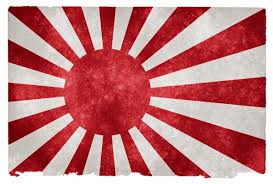 Japanese Militarism
Initial Facts
Japan has no oil, no hard coal, and no iron ore.

It wants more land—(which huge country is right next door?)

It must be a trading nation, and a maritime nation.
Japanese Militarism
Emperor is god-like, but Army & Navy RULE.

Follow warrior code—bushido (better to die than surrender)

Want a trading/military empire of the Pacific.
Ideology
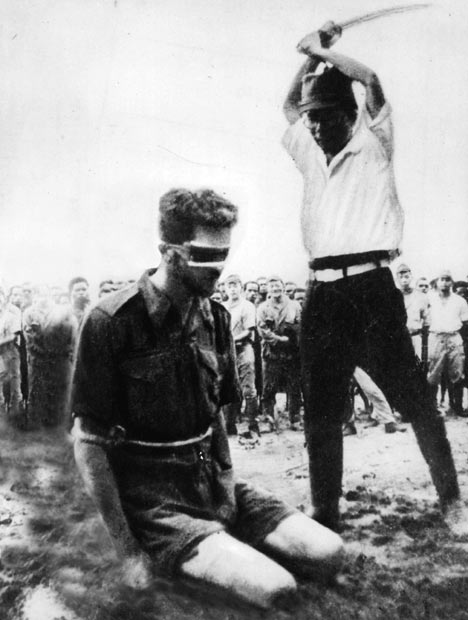 Japanese Militarism
Conquers Manchuria (No. China)

Quits League of Nations.


Signs “Tripartite Pact” w/Germany & Italy. “Axis Powers”
Actions to war
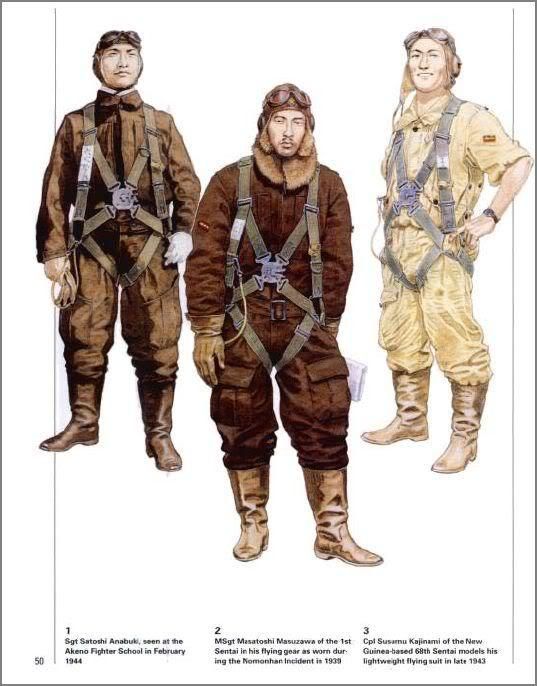 Japanese Militarism
USA is huge power in Pacific (Philippines; trade w/ China…)

US had racially insulted Japanese, 


FDR cuts off oil to Japan in 1940
Why does Japan hate USA?


My notes:  US Army in summer 1941 is TINY (175,000 men)
US Pacific Fleet is stationed at Pearl Harbor, Hawaii and it is in port...
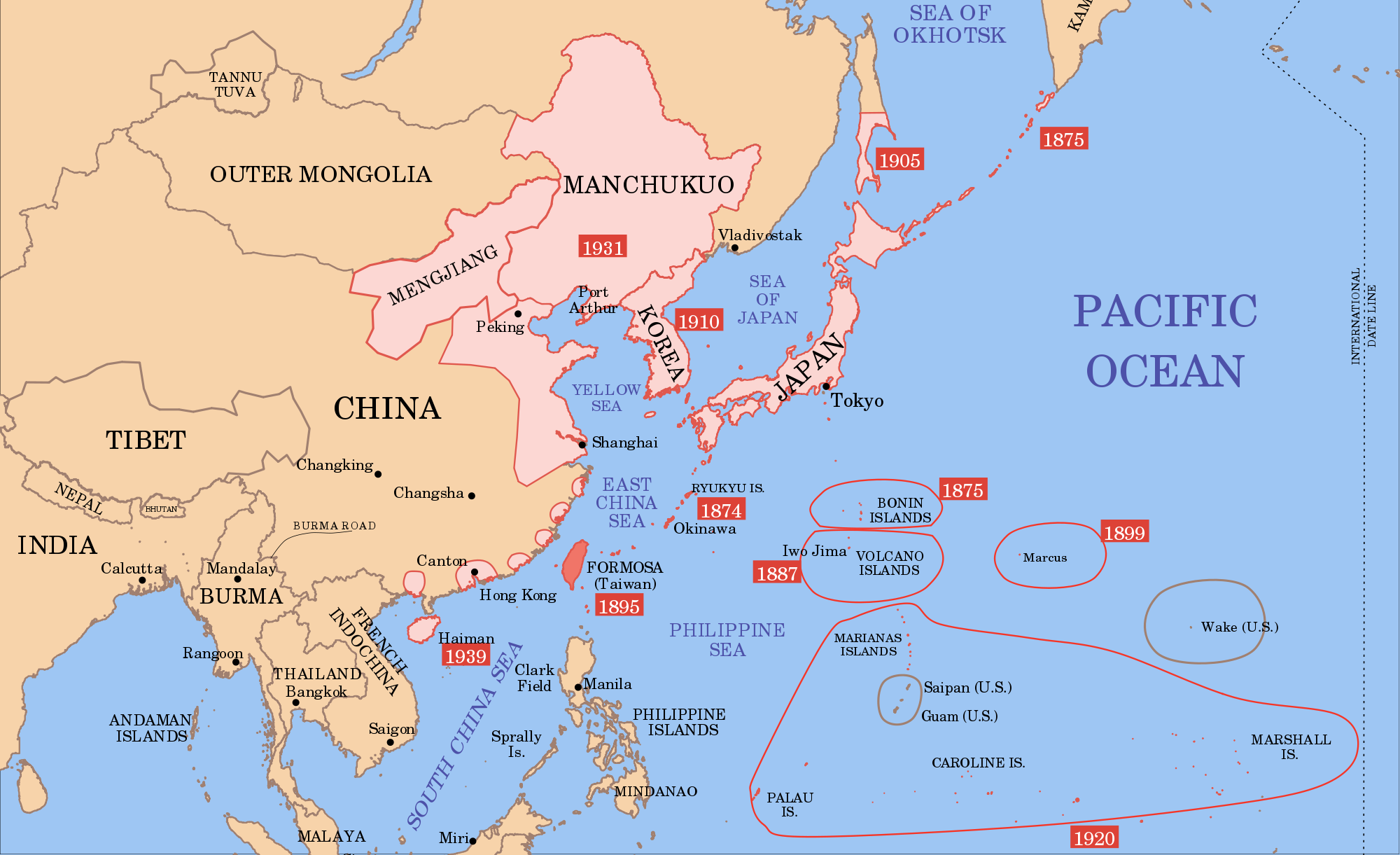 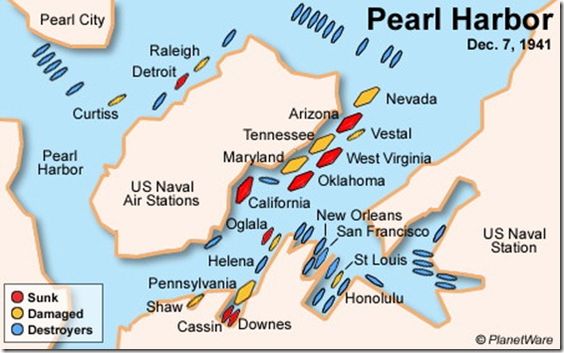